Uncertainties and Consistency (?) in pQCD and AdS/CFT Jet Physics
W. A. Horowitz
The Ohio State University
March 17, 2010
With many thanks to Brian Cole, Miklos Gyulassy, Ulrich Heinz, and Yuri Kovchegov
3/17/2010
Columbia University Seminar
1
Why High-pT Particles?
and even more with multiple probes
SPECT-CT Scan uses internal g photons and external X-rays
Tomography in medicine
One can learn a lot from a single probe…
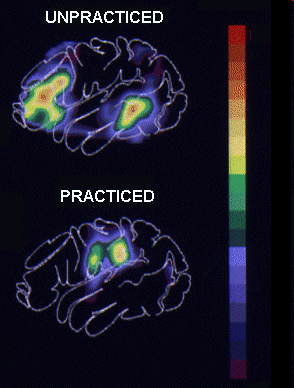 PET Scan
http://www.fas.org/irp/imint/docs/rst/Intro/Part2_26d.html
3/17/2010
Columbia University Seminar
2
Tomography in QGP
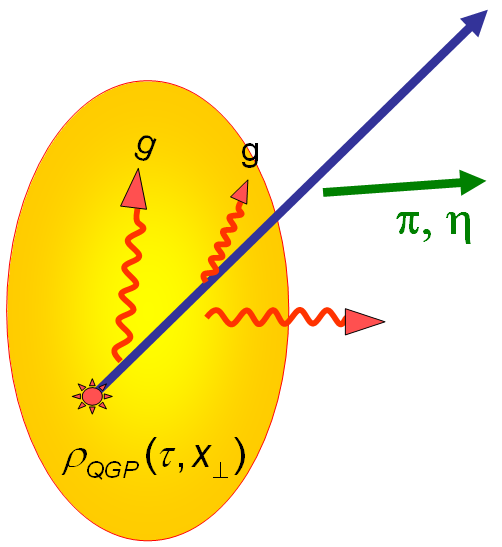 pT
f
Requires well-controlled theory of:
production of rare, high-pT probes
g, u, d, s, c, b
in-medium E-loss
hadronization
Requires precision measurements of decay fragments
, g, e-
Invert attenuation pattern => measure medium properties
3/17/2010
Columbia University Seminar
3
Different Formalisms, Different Results
Very diff. ideas about relevant physics
pQCD
AMY, BDMPS, GLV, HT
Is this a systematic th. unc.?
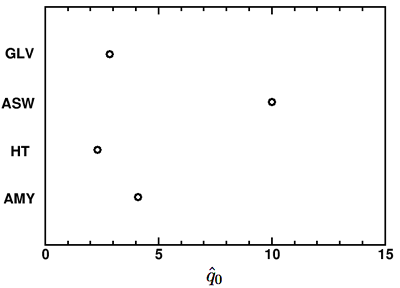 Bass et al., Phys.Rev.C79:
024901,2009
What about AdS/CFT?
3/17/2010
Columbia University Seminar
4
QGP Energy Loss
Learn about E-loss mechanism
Most direct probe of DOF
pQCD Picture
AdS/CFT Picture
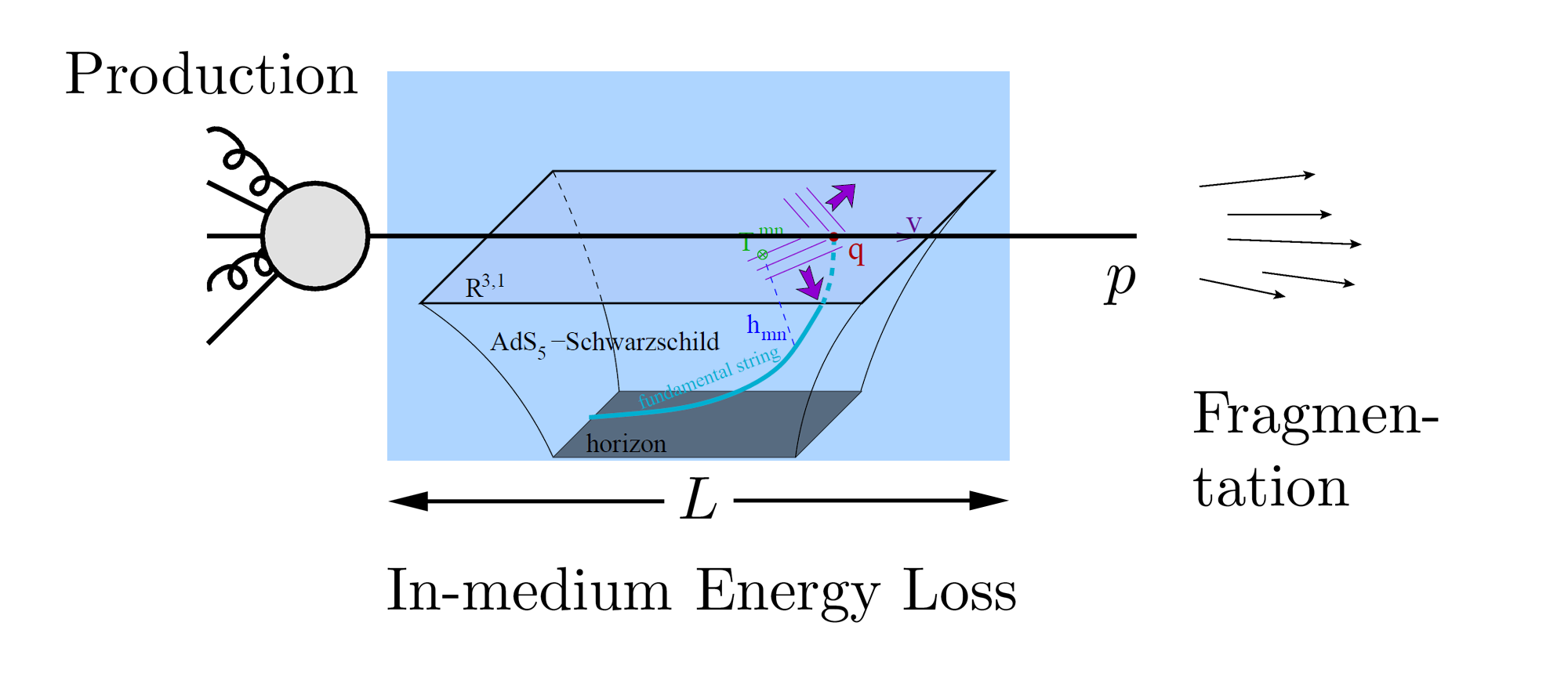 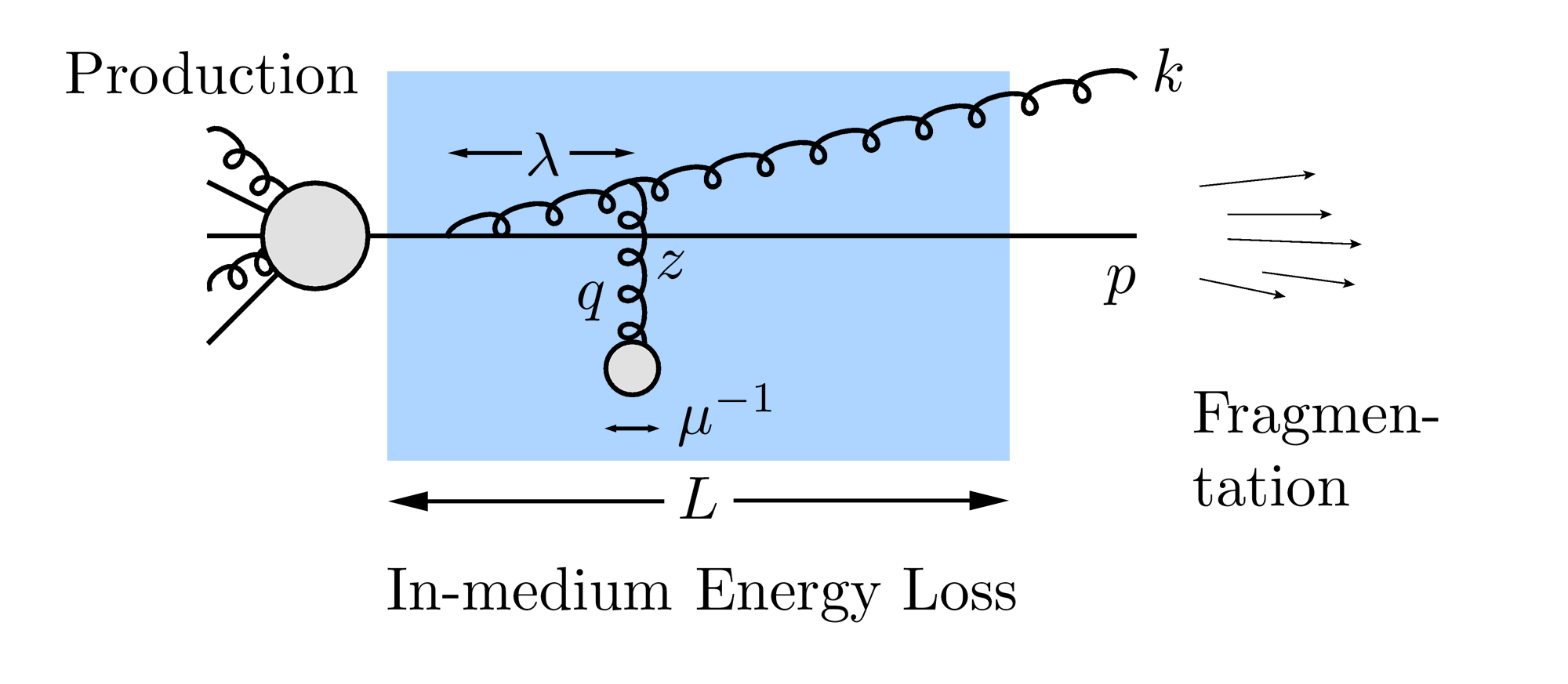 3/17/2010
Columbia University Seminar
5
Need for Theoretical Uncertainty
Want to rigorously: 
falsify theories
quantify medium
Therefore need:
Precise observables
Precise theory
Distinguish between systematic uncertainties:
between formalisms
Due to diff. physics assumptions (AdS, pQCD: ASW, etc.)
within formalisms
Due to simplifying approximations
Focus specifically on opacity expansion
GLV; ASW-SH
3/17/2010
Columbia University Seminar
6
Mechanics of Energy Loss
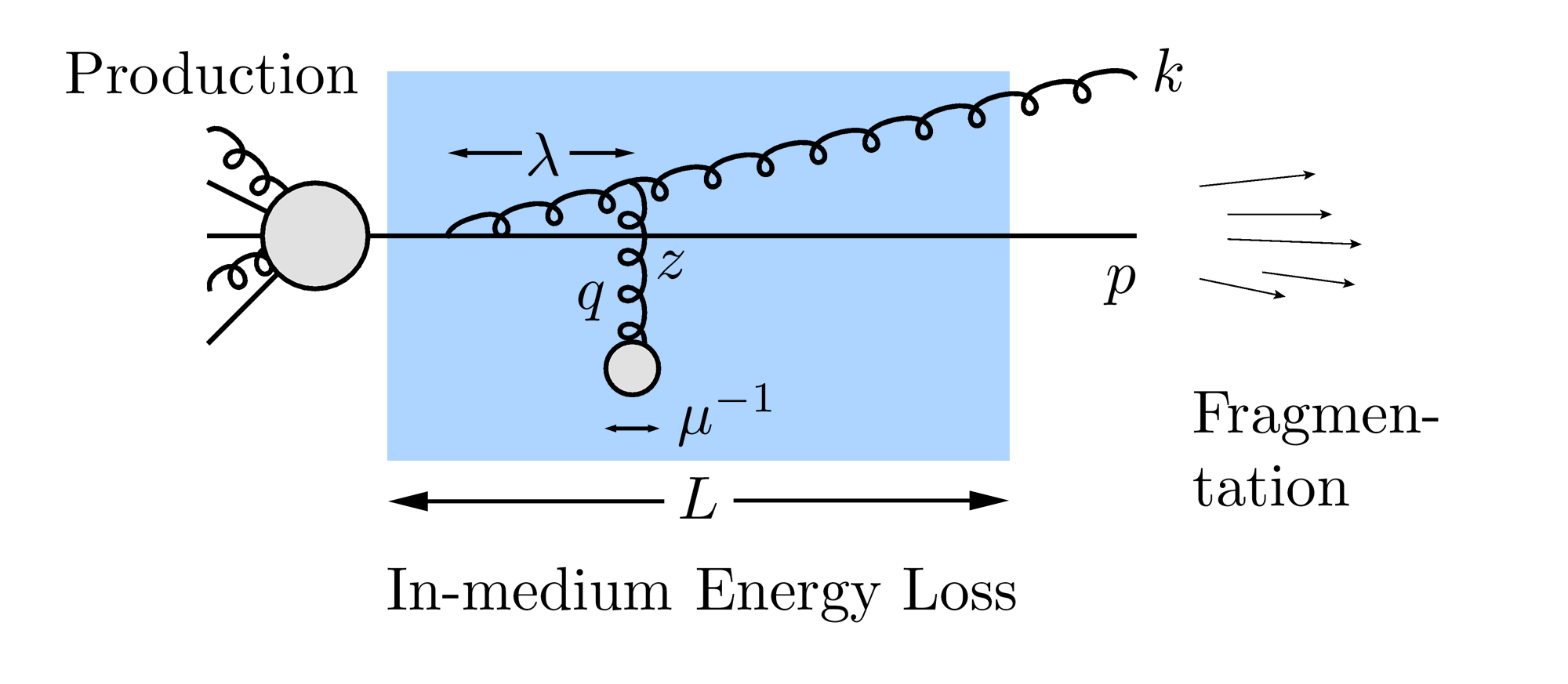 RAA ~ ∫(1-ϵ)n P(ϵ) dϵ
pf = (1-ϵ)pi
Opacity expansions finds single inclusive gluon emission spectrum
dNg/dxdkTdqT
3/17/2010
Columbia University Seminar
7
Poisson Convolution
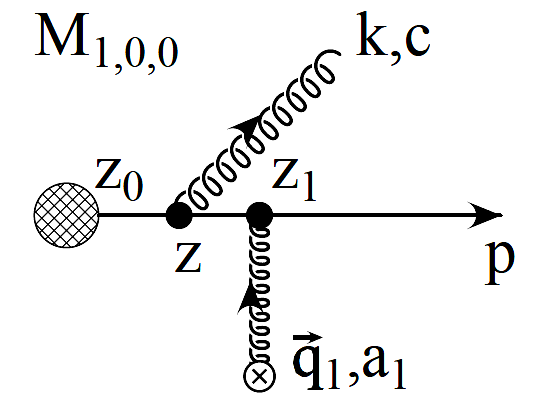 Find P(ϵ) by convolving dNg/dx
Approximates probabilistic multiple gluon emission, Sudakov
assume independent emissions
NB: ϵ is a momentum fraction
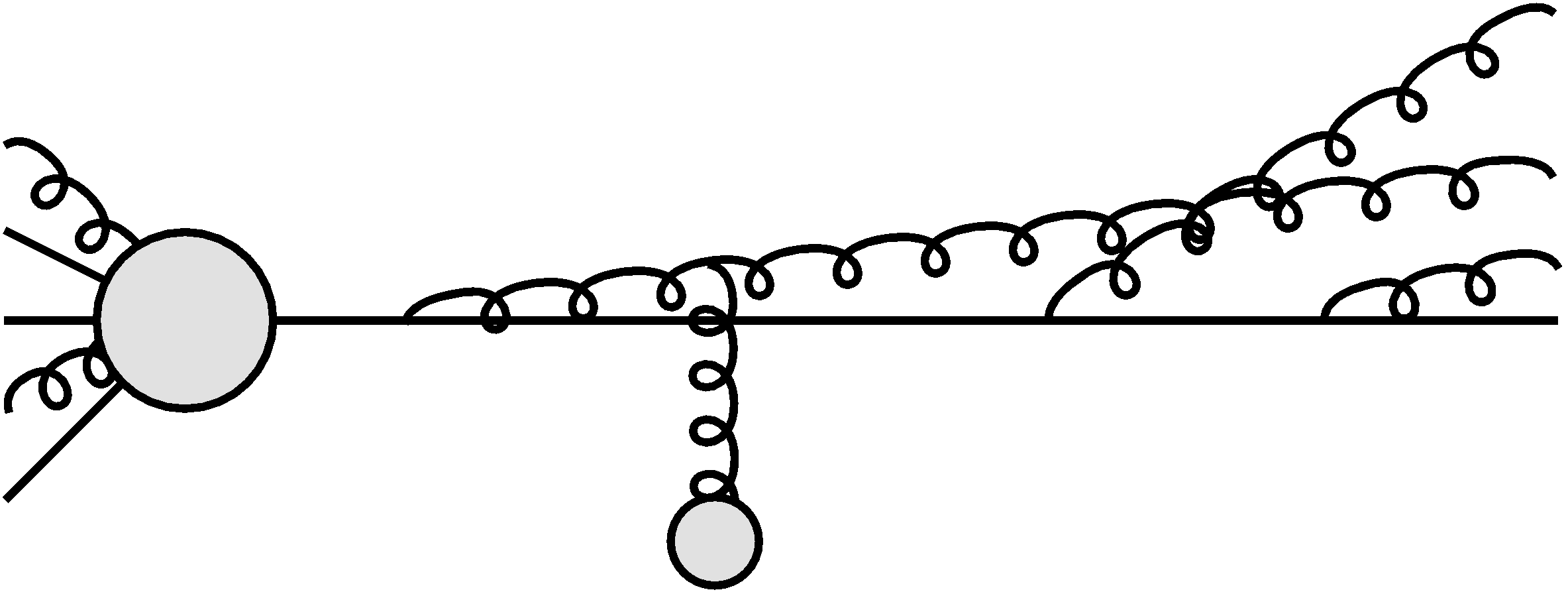 Gyulassy, Levai, and Vitev NPB594 (2001)
3/17/2010
Columbia University Seminar
8
Opacity Expansion Calculation
Want to find dNg/dx
Make approximations to simplify derivation
Small angle emission: kT << xE
Note: ALL current formalisms use collinear approximation
Derived dNg/dxdkT violates collinear approx




Both IR and UV safe
Enforce small angle emission through UV cutoff in kT
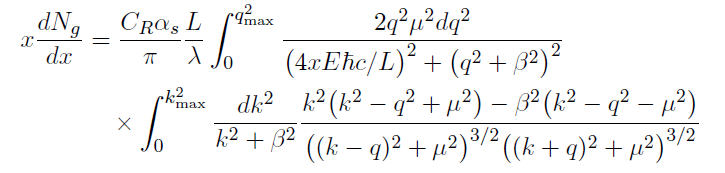 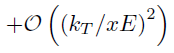 3/17/2010
Columbia University Seminar
9
Uncertainty from Collinear Approx
Derived dNg/dxdkT maximally violates collinear approximation
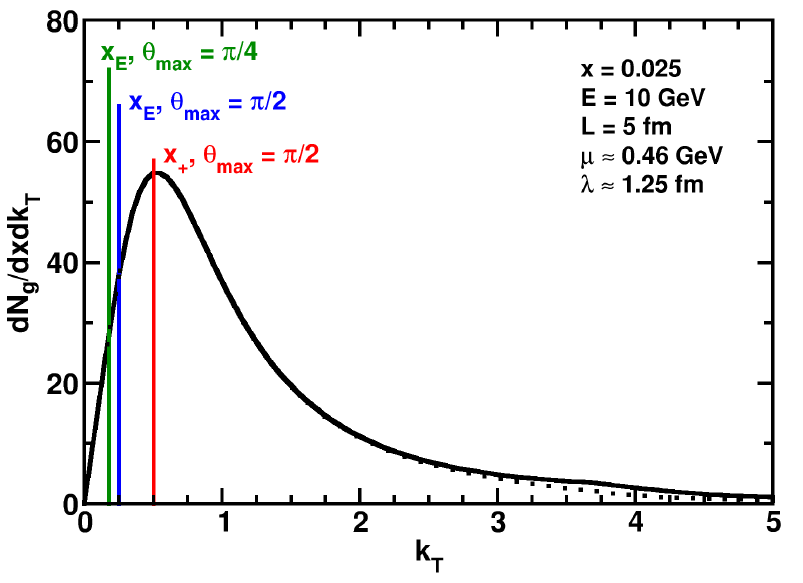 dNg/dx depends sensitively on kT cutoff
Despite UV safety
For effect on extracted prop., must understand x
WAH and B Cole, PRC81, 2010
3/17/2010
Columbia University Seminar
10
Two Standard x Definitions
ASW-SH: xE
Energy fraction


GLV: x+
Plus momentum fraction
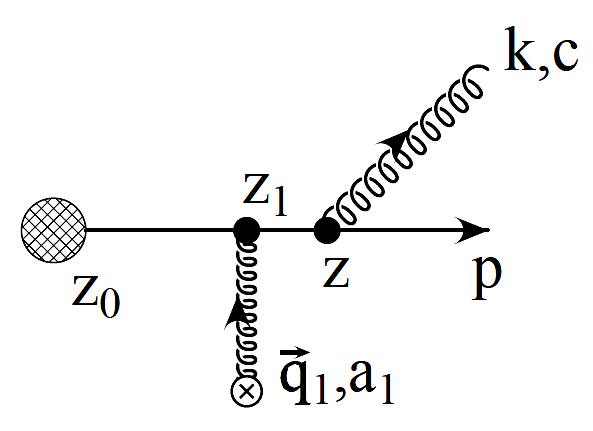 P
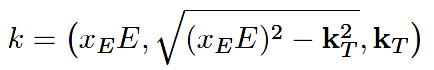 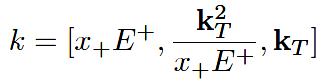 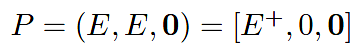 NB: gluon always on-shell
3/17/2010
Columbia University Seminar
11
Coordinate Transformations
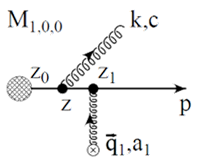 Same in the limit kT/xE → 0!
UV cutoff given by restricting maximum angle of emission



Previous comparisons with data took qmax=p/2
Vary qmax to estimate systematic theoretical uncertainty
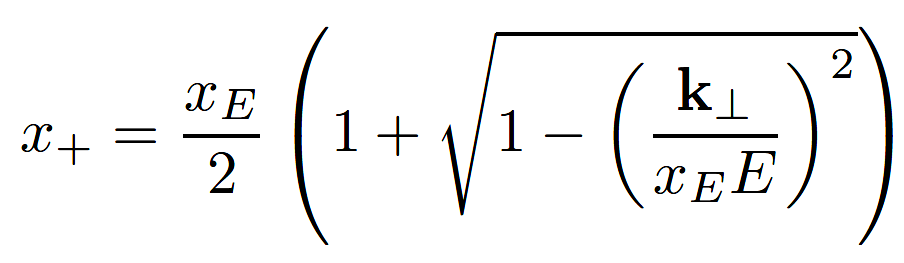 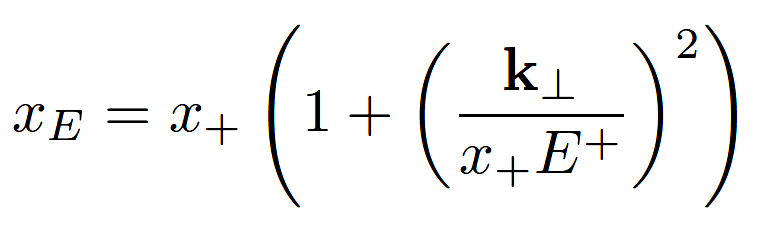 P
q
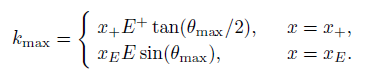 3/17/2010
Columbia University Seminar
12
Jacobians
ϵ is fraction of longitudinal momentum
Need dNg/dxE to find P(ϵ)
A Jacobian is required for x = x+ interpretation
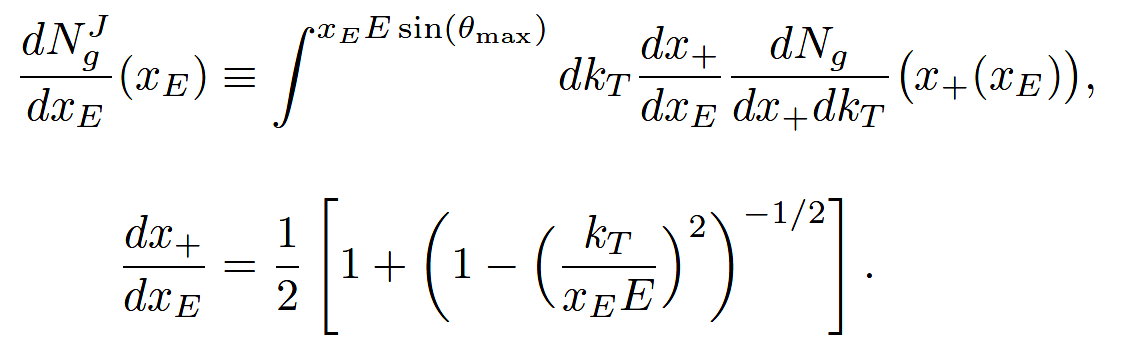 3/17/2010
Columbia University Seminar
13
Rad. Gluon Kin. Sensitivities
UV






What about IR?
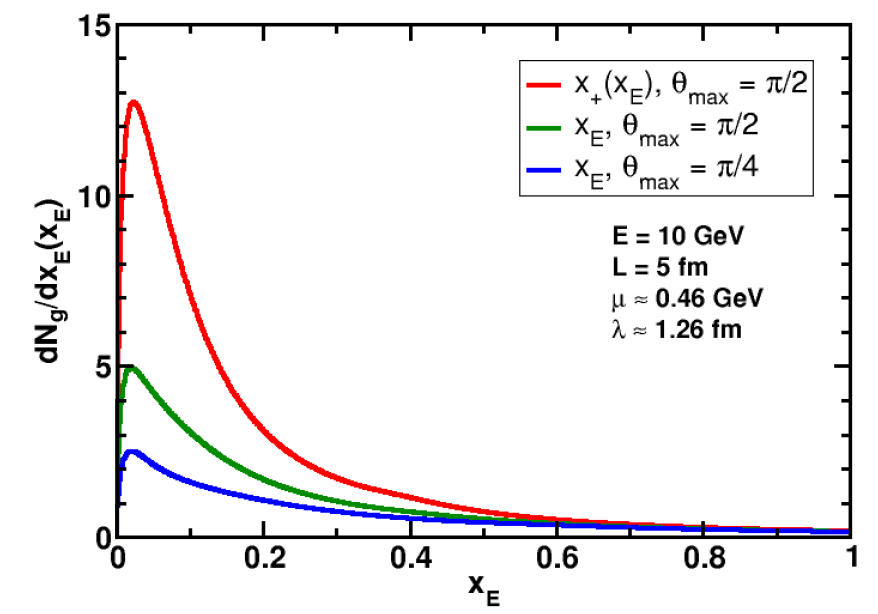 WAH and B Cole, PRC81, 2010
3/17/2010
Columbia University Seminar
14
Collinearity and Gluon Mass
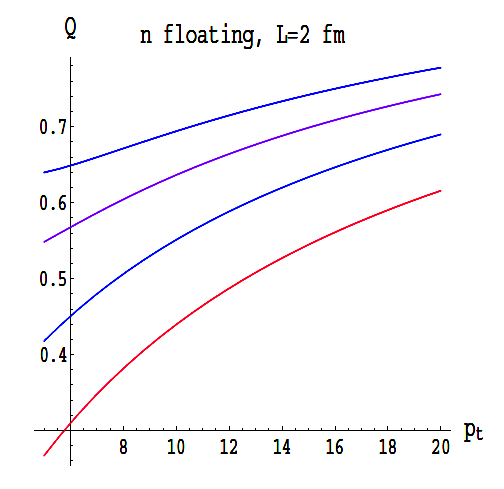 Massless gluons:
Large IR cutoff sensitivity
Gluons with thermal mass
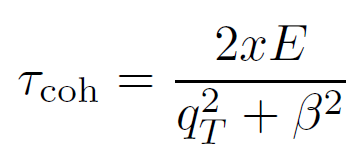 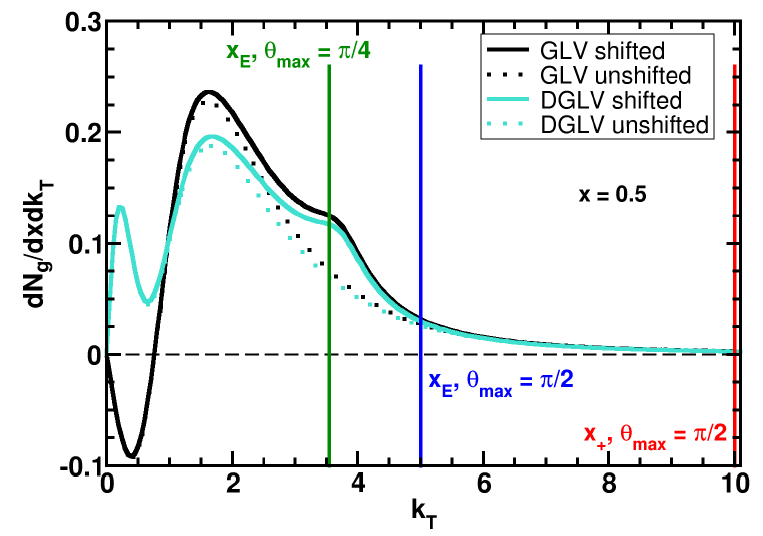 BDMS, JHEP 0109 (2001)
~
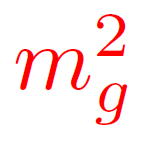 Larger x better respects kT << xE
3/17/2010
Columbia University Seminar
15
WAH and B Cole, PRC81, 2010
Results
Quantitatively compare to PHENIX data






Assumed infinite Elastic precision
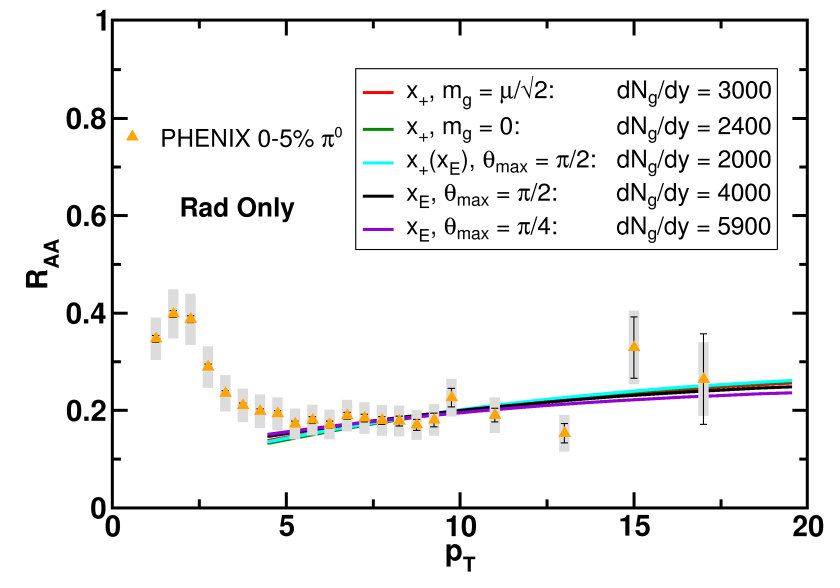 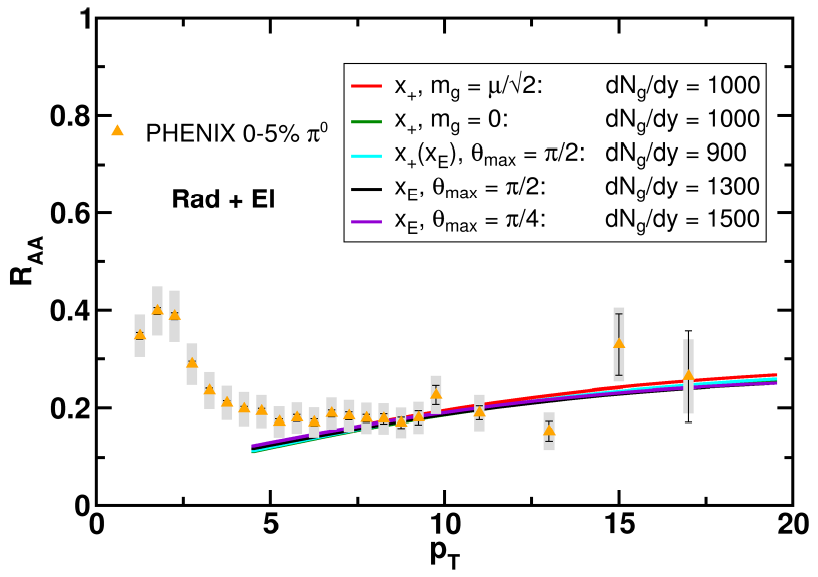 WAH and B Cole, PRC81, 2010
3/17/2010
Columbia University Seminar
16
Parton Energy Dependence
Dependence on parton energy
Uncertainty on qhat








Assume all formalisms equally affected
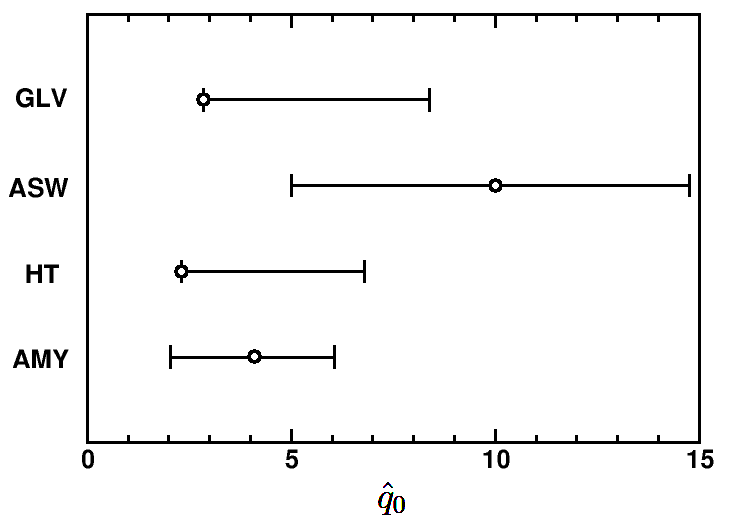 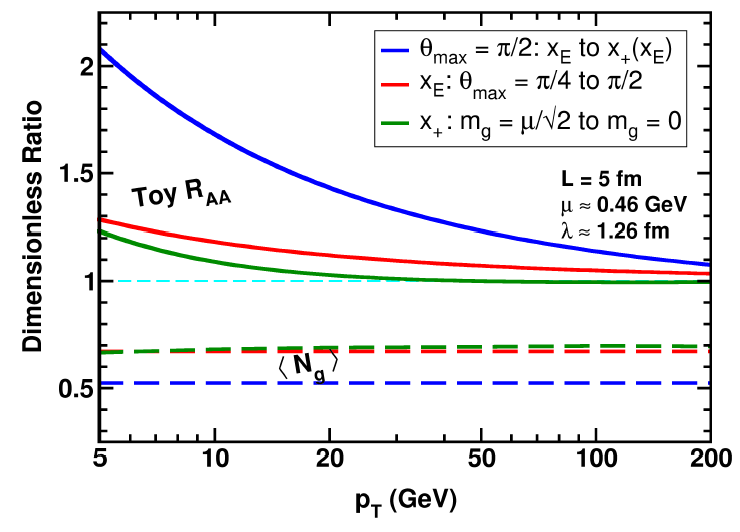 WAH and B Cole, PRC81, 2010
3/17/2010
Columbia University Seminar
17
v2 Variation
Fix dNg/dy from RAA, calculate v2
Expect larger v2 for smaller opening angle
Rad Only
Rad + El
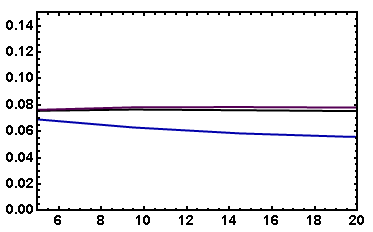 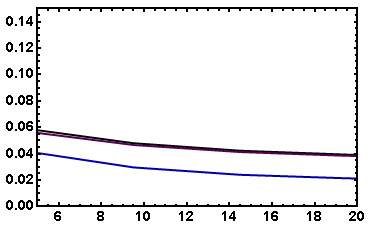 20-30% p0
20-30% p0
v2
v2
pT
pT
WAH, in preparation
3/17/2010
Columbia University Seminar
18
Heavy Quark Probes in AdS/CFT
Model heavy quark energy loss by embedding string in AdS space

dpT/dt = - m pT

m = pl1/2 T2/2Mq
Similar to Bethe-Heitler
dpT/dt ~ -(T3/Mq2) pT

Very different from LPM
dpT/dt ~ -LT3 log(pT/Mq)
J Friess, S Gubser, G Michalogiorgakis, S Pufu, Phys Rev D75 (2007)
3/17/2010
Columbia University Seminar
19
Compared to Data
String drag: qualitative agreement
WAH, PhD Thesis
3/17/2010
Columbia University Seminar
20
pQCD vs. AdS/CFT at LHC
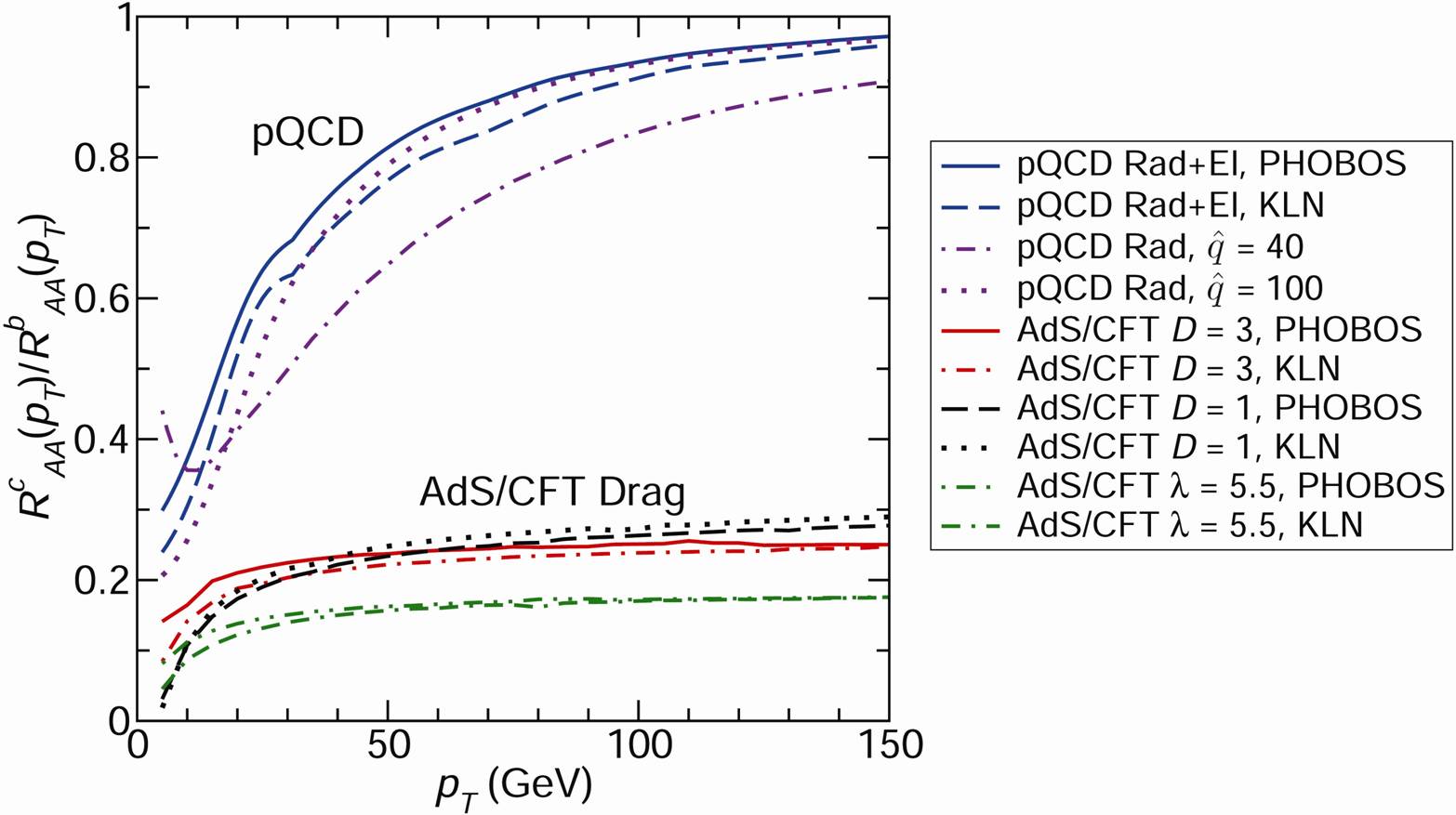 Plethora of Predictions:
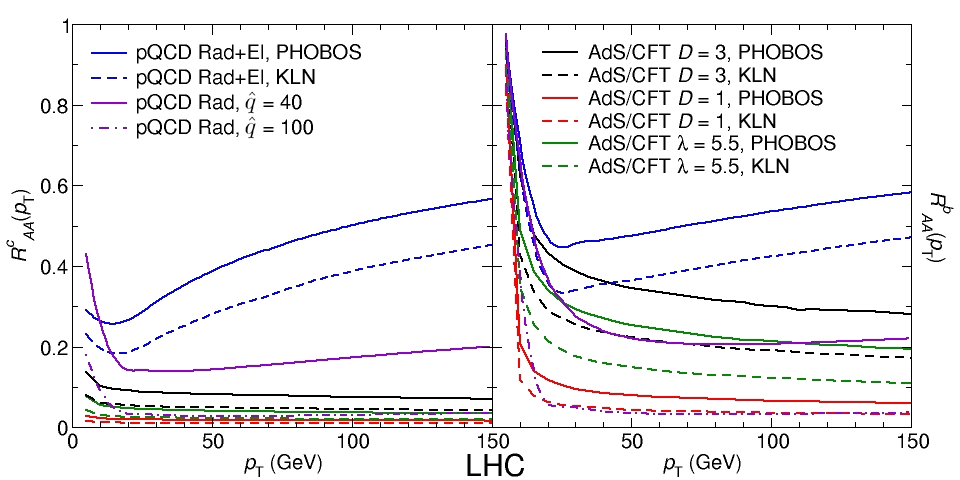 WAH, M. Gyulassy, PLB666 (2008)
Taking the ratio cancels most normalization differences
pQCD ratio asymptotically approaches 1, and more slowly so for increased quenching (until quenching saturates)
AdS/CFT ratio is flat and many times smaller than pQCD at only moderate pT
WAH, M. Gyulassy, PLB666 (2008)
3/17/2010
Columbia University Seminar
21
Not So Fast!
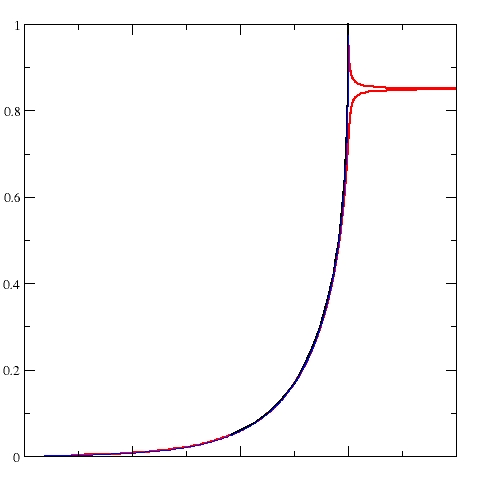 x5
“z”
Speed limit estimate for applicability of AdS drag
 g < gcrit = (1 + 2Mq/l1/2 T)2
                 ~ 4Mq2/(l T2)
Limited by Mcharm ~ 1.2 GeV
Similar to BH    LPM
 gcrit ~ Mq/(lT)
No Single T for QGP
 smallest gcrit for largest T 
         T = T(t0, x=y=0): “(”
 largest gcrit for smallest T 
         T = Tc: “]”
D7 Probe Brane
Q
Worldsheet boundary Spacelike  if  g > gcrit
Trailing
String
“Brachistochrone”
D3 Black Brane
3/17/2010
Columbia University Seminar
22
LHC RcAA(pT)/RbAA(pT) Prediction(with speed limits)
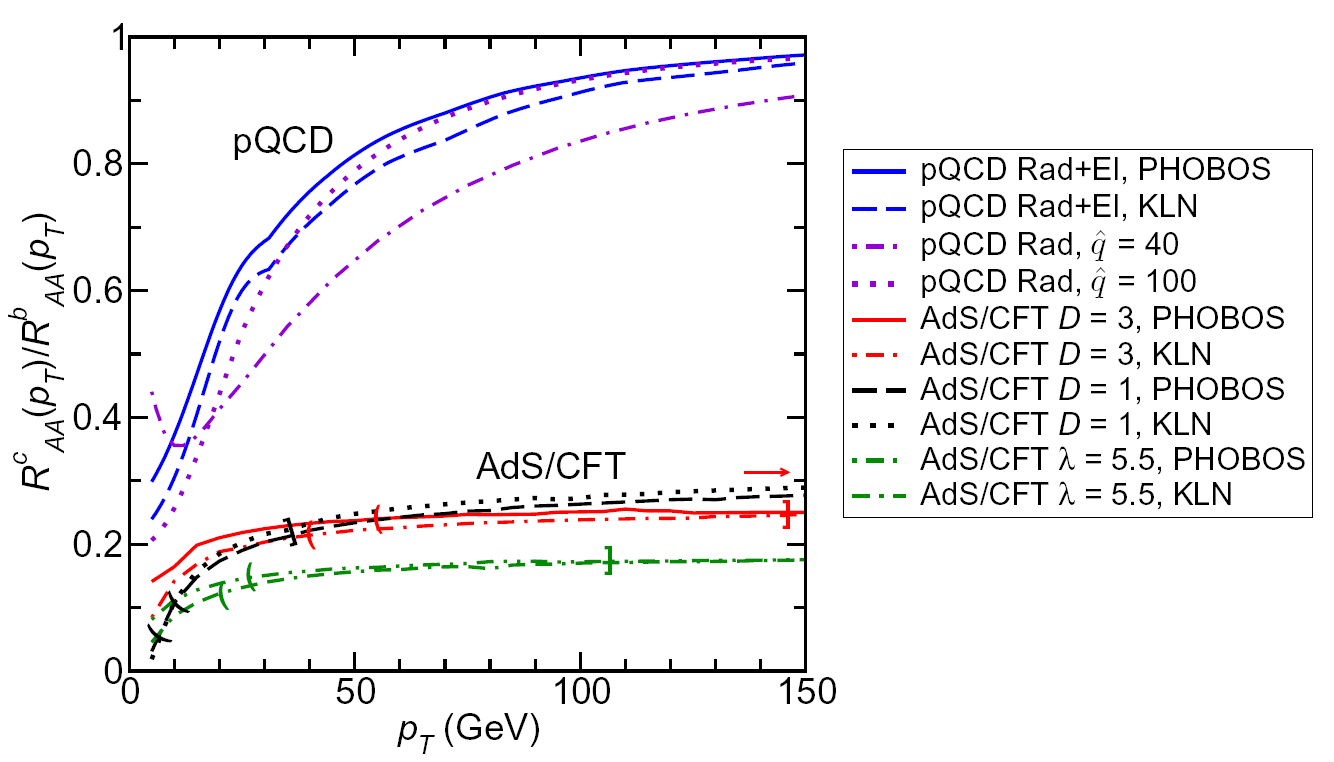 WAH, M. Gyulassy, PLB666 (2008)
T(t0): “(”, corrections likely small for smaller momenta
Tc: “]”, corrections likely large for higher momenta
3/17/2010
Columbia University Seminar
23
RHIC Rcb Ratio
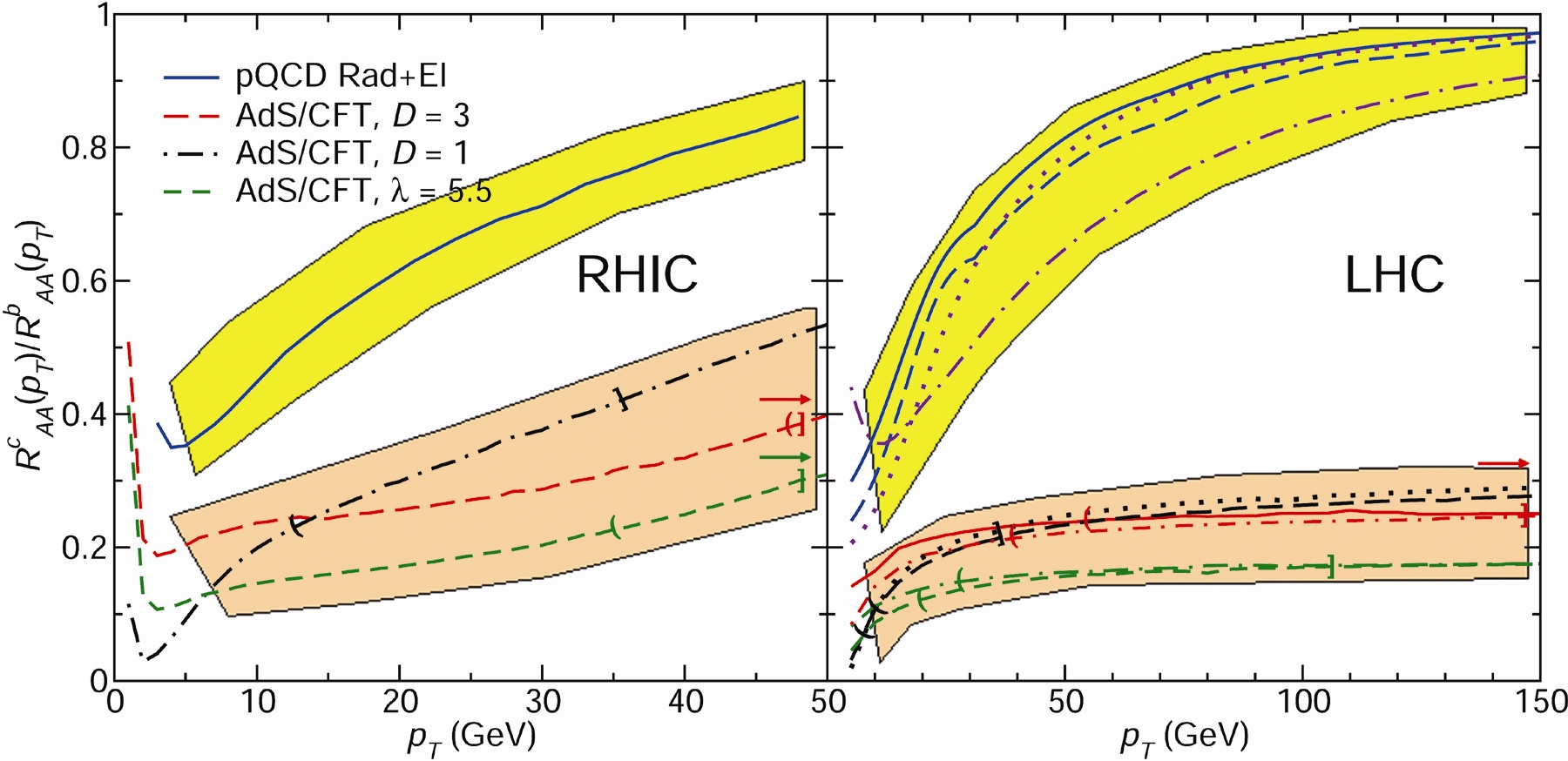 pQCD
pQCD
AdS/CFT
AdS/CFT
WAH, M. Gyulassy, JPhysG35 (2008)
Wider distribution of AdS/CFT curves due to large n: increased sensitivity to input parameters
Advantage of RHIC: lower T => higher AdS speed limits
3/17/2010
Columbia University Seminar
24
Light Quark and Gluon E-Loss
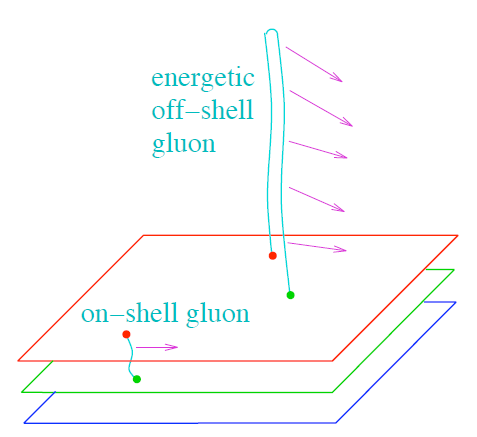 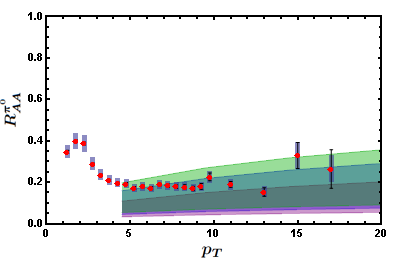 WAH, in preparation
DLqtherm ~ E1/3

DLqtherm ~ (2E)1/3
3/17/2010
Purdue HEP Seminar
25
Baryon to Meson Ratios
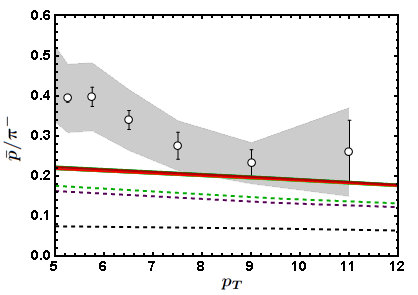 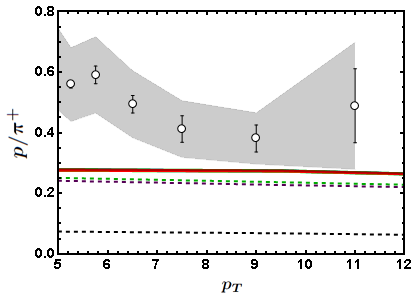 AdS/CFT
AdS/CFT
pQCD
pQCD
WAH, in preparation
3/17/2010
Purdue HEP Seminar
26
Quantitative g, q from AdS?
Highly sensitive to IC
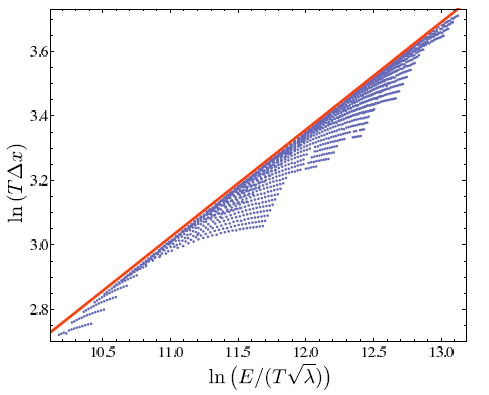 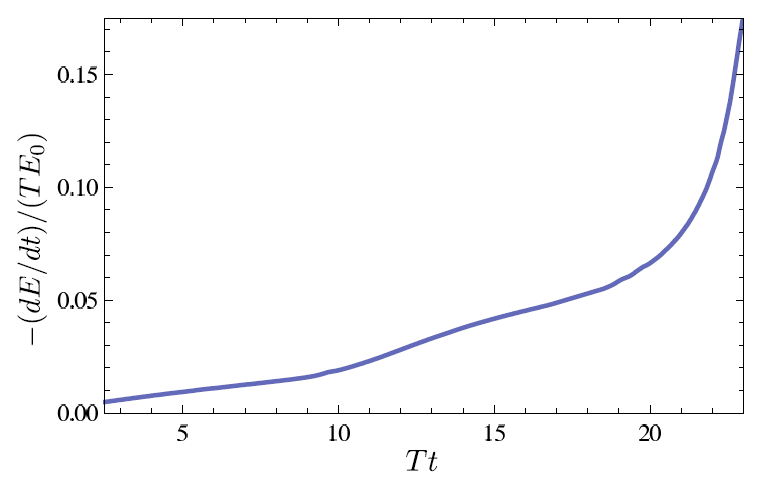 Chesler et al., Phys.Rev.D79:125015,2009
3/17/2010
HIP Seminar
27
Conclusions
Quantitative comparisons with rigorous theoretical uncertainty estimates needed for falsification/verification
Consistency within current uncertainty estimates
Theoretical work needed in both in pQCD and AdS
In AdS, control of jet IC, large pT required
In pQCD, wide angle radiation very important, not under theoretical control
Better estimation of phase space
Running as
3/17/2010
Columbia University Seminar
28